Ｏｎｌｉｎｅ　Ａｌｇｏｒｉｔｈｍ
Paging and Caching
Caching (paging)
Structure of data storage 
 Cache memory :  Static RAM
 Level 1 Cache
 Level 2 Cache
 Main memory 
 Hard disk
 Outside storage
 Cloud storage
 How to manage data in Cache (or Main memory)
Model
Data is organized into blocks called “pages”
 Cache can have at most k pages of data
 If a data in a cache is requested, it costs 0 
 If a data outside a cache is requested, a page containing the data is loaded from memory to cache (and discard 1 page of data)   called “page fault”
 A page fault costs 1 unit of time

Problem: Which data page should be discarded?
If we know the future action
For every algorithm,  it may happen a new data is always requested
 1 unit for each data request   worst case is same
However, an algorithm may need 1000 units while another needs only 10 units.
If we know the future, we can design optimal algorithm OPT
 Not worse than any other algorithm for any sequence of data request
 If we design compiler to design caching during runtime of a program, we can know (almost) all data requests beforehand
 What is that algorithm?    FFU algorithm = OPT
If you do not know future
We consider the competitive ratio  ALG/OPT
Many algorithms used in practice (and some absurd ones)
First-in-First-out: FIFO
Last-in-Last-out: LIFO
Least Recently Used: LRU
Most Recently Used :MRL 
Least Frequently Used: LFU
Random replacement: Random
All clear: Clear
Marking algorithm: Mark
Marking & Random: MarkRand
Algorithms with infinite competitive ratio
LIFO (Last in First out)
 MRU  (Most recently used)  
 LFU    (least frequently used):  We give counter to count the number of requests of each page in cache after it was loaded. 

LIFO:  if the sequence is  1,2,3,..,k, k+1, k, k+1,k, k+1, k……..

Problem:  Show bad request sequences for others

Question.   Do you think they are useless??
There are some works claiming that those algorithms are indeed nice.
We may modify the algorithm so that they work better
Performance of LRU
Discard  least recently used page B
  A bad scenario: B is requested next.
  Scenario with k+ 1 pages (say, 1,2,3,…,k+1)
 Sequence:  1,2,3,…,k, k+1, 1,2,3,…,k, k+1,1,2,3,…,k, k+1 
This kind of sequences often happens  (in which occasion??) 
 LRU will have page fault every time after the k+1-th request
 Surprisingly,  MRU (most recently used) is the best algorithm for this. 
  MRU causes faults only once for every k requests.
  LIFO also works.
So,  the competitive ratio of LRU is  at least k     Too bad!!
But, experimentally LRU is a very good algorithm  Why??
There is indeed no big hope!
Theorem   
Competitive ratio of any online algorithm ALG is at least k

Proof.    Suppose we only use k+1 pages.  For any online algorithm,  the demon can make an input causing page fault every time (request the absent page).
But, the optimal algorithm knowing the future causes page fault only once in k times.
	
 Theorem 
 Competitive ratio of LRU, FIFO, and Clear is k  

The number k is usually some hundred or thousand, thus huge.
Also, Clear is obviously a bad algorithm in practice.
So, this looks the (sad) end of story.   Are there any hero to rescue?
Better method to compare algorithms
Competitive ratio =  ALG/OPT
 The input sequence is made by a strong adversary (demon) who knows your algorithm
 Worst input for the algorithm is constructed
 On the other hand, OPT knows the input sequence
This is “Too much handicap”
 For example, if we play “Janken(rock-paper-scissors)”,  you lose all even if you are very clever, but OPT wins all.
 But, if you play Janken,  you do not lose much against anyone.　http://www.worldrps.com/
Oblivious adversary model
You design an algorithm using randomness
 Adversary (demon) reads the algorithm, and make a worst sequence for it.  But he cannot predict random coin flip.
Your algorithm runs for the sequence, using randomness.

Two models:
Adversary cannot change the sequence at runtime (oblivious model)
Adversary can change the sequence at runtime (adaptive model)
Expected competitive ratio
We consider randomized competitive ratio E(ALG)/OPT, where E(ALG) is the expected cost for a randomized algorithm.
Exercise:  Can you have a better expected competitive ratio than 2 for the ski-rental problem??
Problem: How good expected competitive ratio can be obtained for the caching problem.
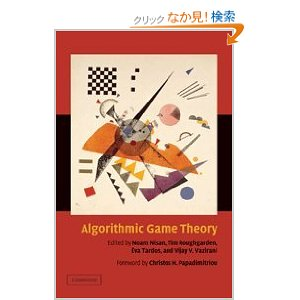 Game theory and algorithms
Strategy is important:
 孫子(military text by Sun Tzu, 512 BC)
田忌賽馬: General Deng and the king would compete horses in three races.  Deng had three nice horses, but the king had a slightly better three horses.    
   Find a good strategy to win. 
 Game theory:  (we have already learned in card gambling problem)
 John von Neumann :  There is an optimal strategy if we consider “mixed strategy” (corresponding to randomized algorithms)  1928 
The “last-giant” multi-scientist: Computer, Atomic Bomb, Mathematics, Quantum physics, OR, Economics, Geophysics, etc. 
Operations Research: Started during WWII  RAND Project (RAND Corporation)
von Neumann+Oscar Morgenstern  Economics with game theory 1944
John Nash  Theory of Equilibrium  1950
A.C. Yao  Introduce game theory in randomized algorithm analysis 1977
Algorithmic game theory in theory of computing:  From 1999
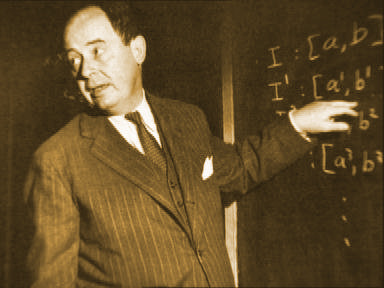 Marking　algorithm(s)
Marking algorithm:  If a page is requested, we give a mark to that page.  If there is a page fault, we select one (or more) unmarked page and discard it. If all pages are marked, we erase all marks.
    (a,b,c,d)  request a  (A,b,c,d)request c 
   (A, b,C,d) request e  (A,b,C,E)  request b  (a,b,c,e)
 Exercise: LRU and Clear are marking algorithms, while FIFO is not.
Theorem   Any marking algorithm has competitive ratio k 
Idea from game theory:    
We have a set of marking algorithms each has competitive ratio k for particular sequences of page request, but much better in average. 
If we mix marking algorithms, its competitive ratio should be better for any sequence.
Random marking algorithm MARK
When page fault occurs, select an unmarked page “randomly”

Theorem:  The competitive ratio E(ALG)/OPT = O( log k) 
   Proof:  Basic phase:  A maximal time interval after the previous basic phase where only k pages are requested.  
  1,2,3,2,4,2,1,4,1,3,4,1,2,1,4,1,5,1,3,1,2,1,4   (k=3)
  (1,2,3,2),(4,5,1,4,1),(3,4,1),(2,3,4,3),(5,1,6,1),(2,3,4)
 OPT makes s faults in two consecutive basic phases if they have k+s different pages
Can we do better?
Theorem    For any randomized online algorithm ALG,
   E(ALG)/OPT = Ω(log n)

This means no hope to drastically improve the performance of MARK

Tools to prove this:
Yao’s minmax principle
Coupon collector lemma